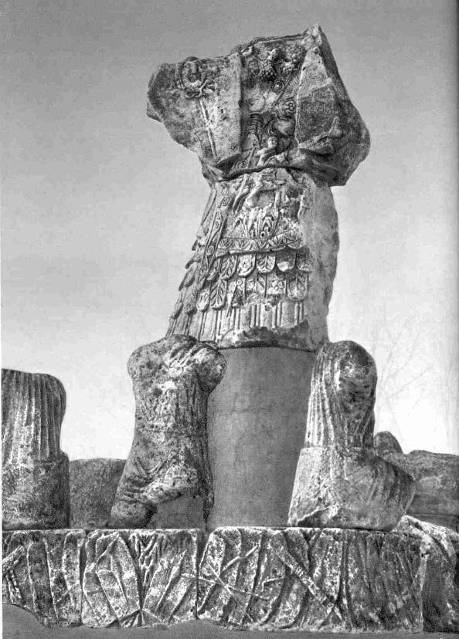 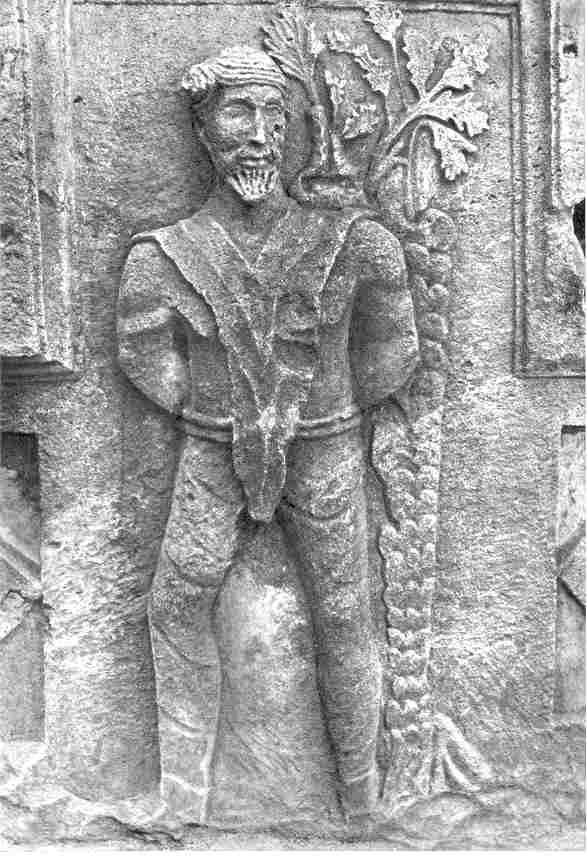 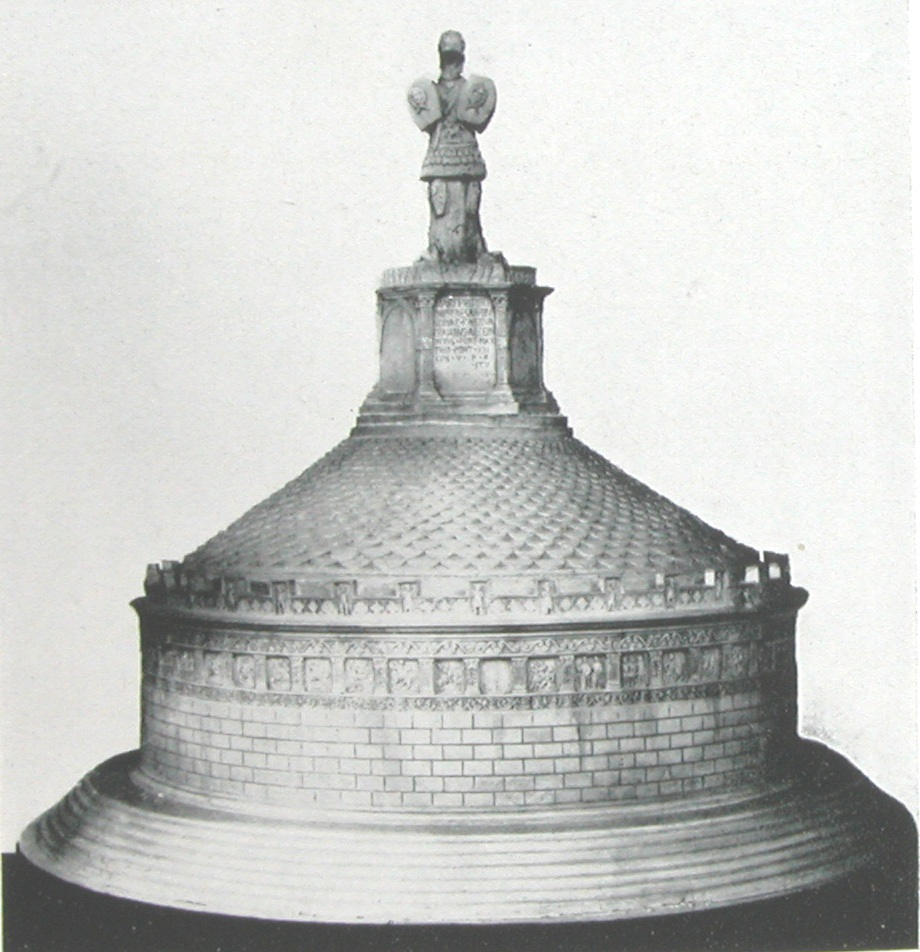 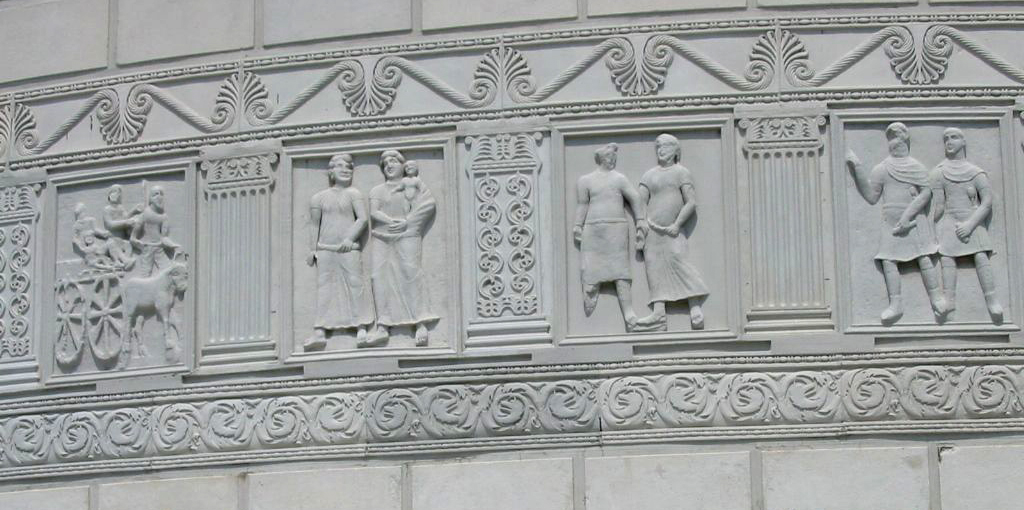 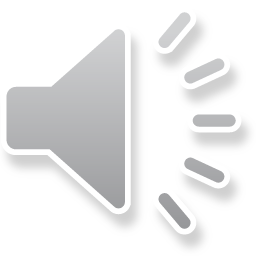 Ipogeo di Durostorum
(Silistra)
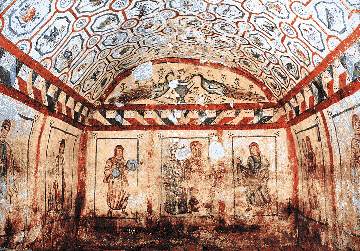 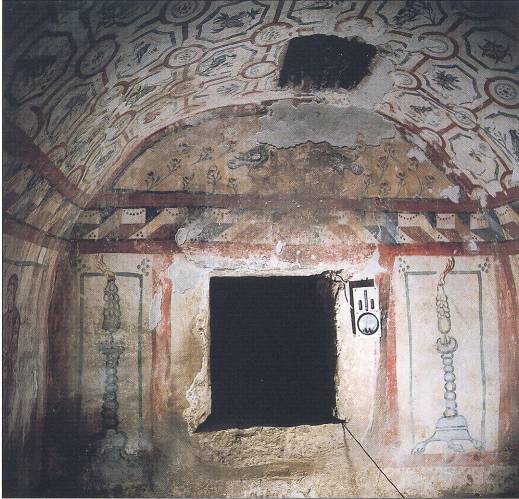 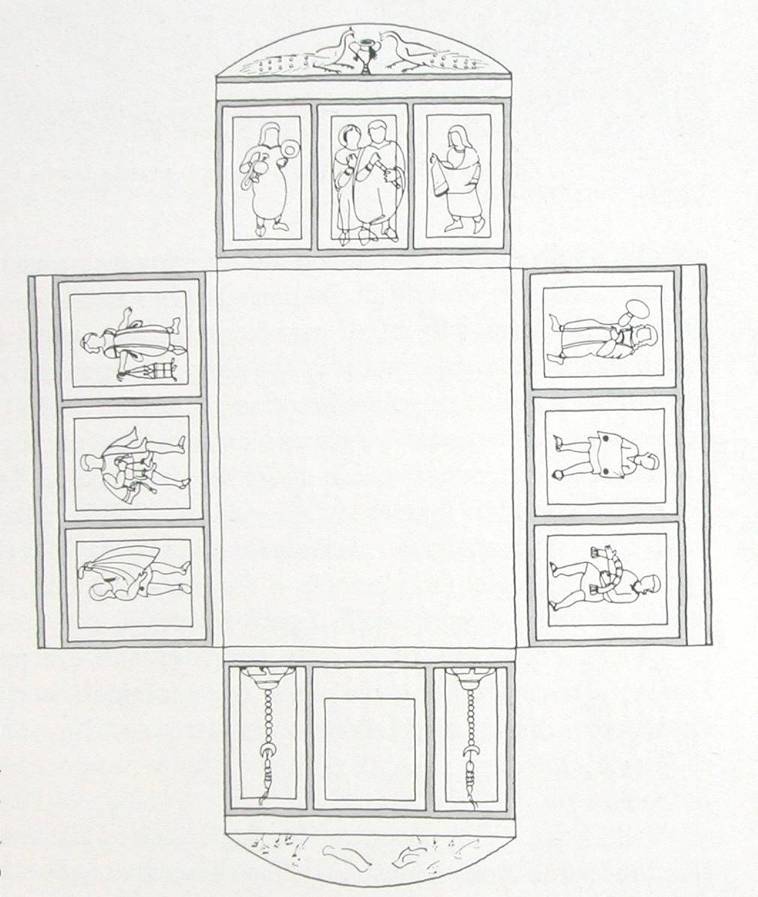 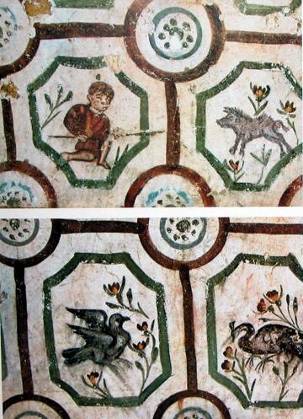 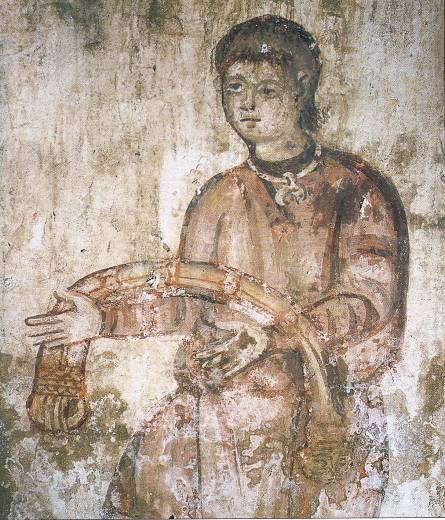 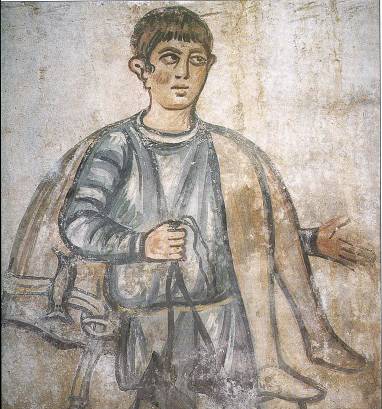 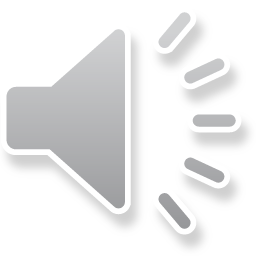 Dacia
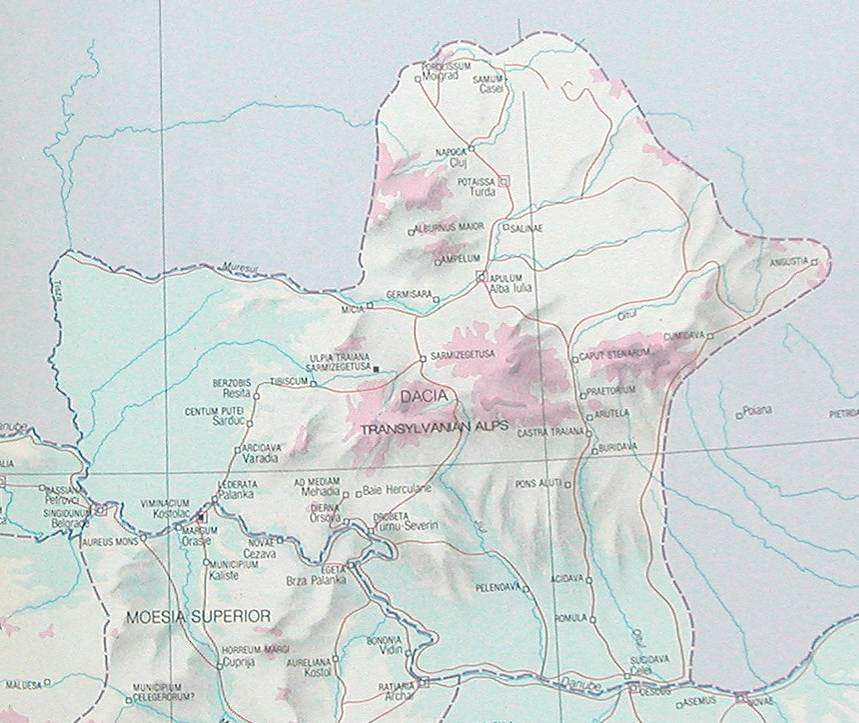 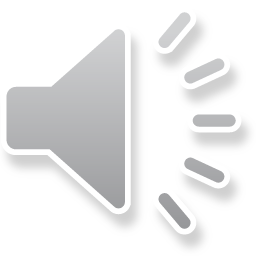